How can we see differences in birth and death rates in MEDCs / LEDCs using POPULATION PYRAMIDS?
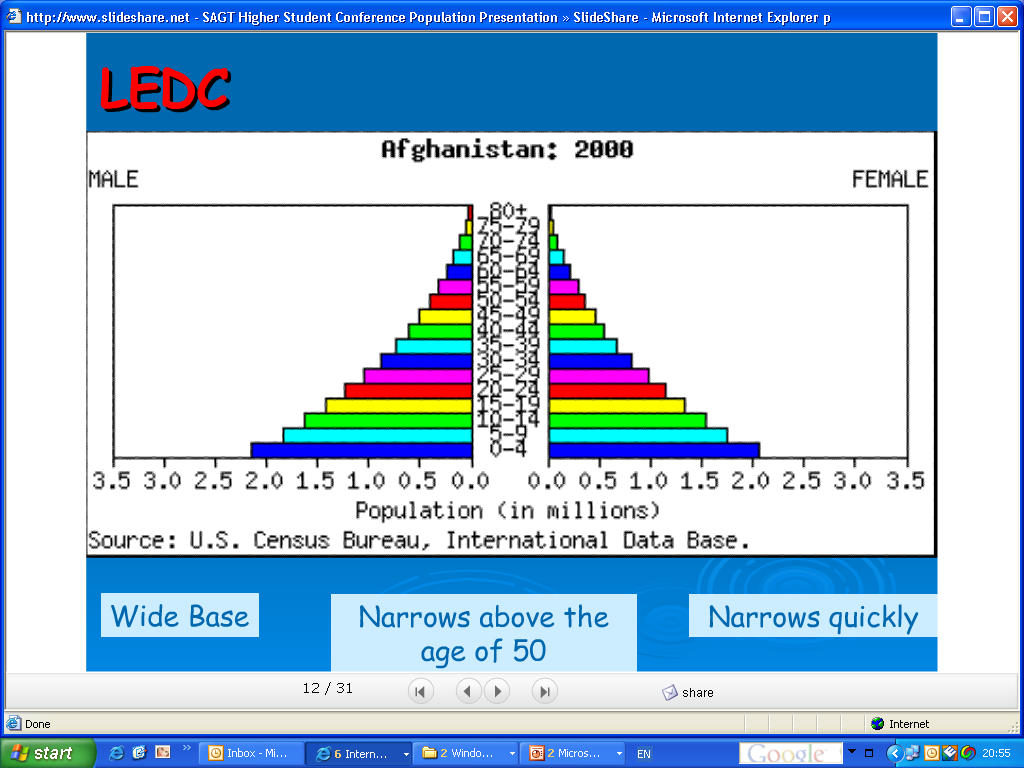 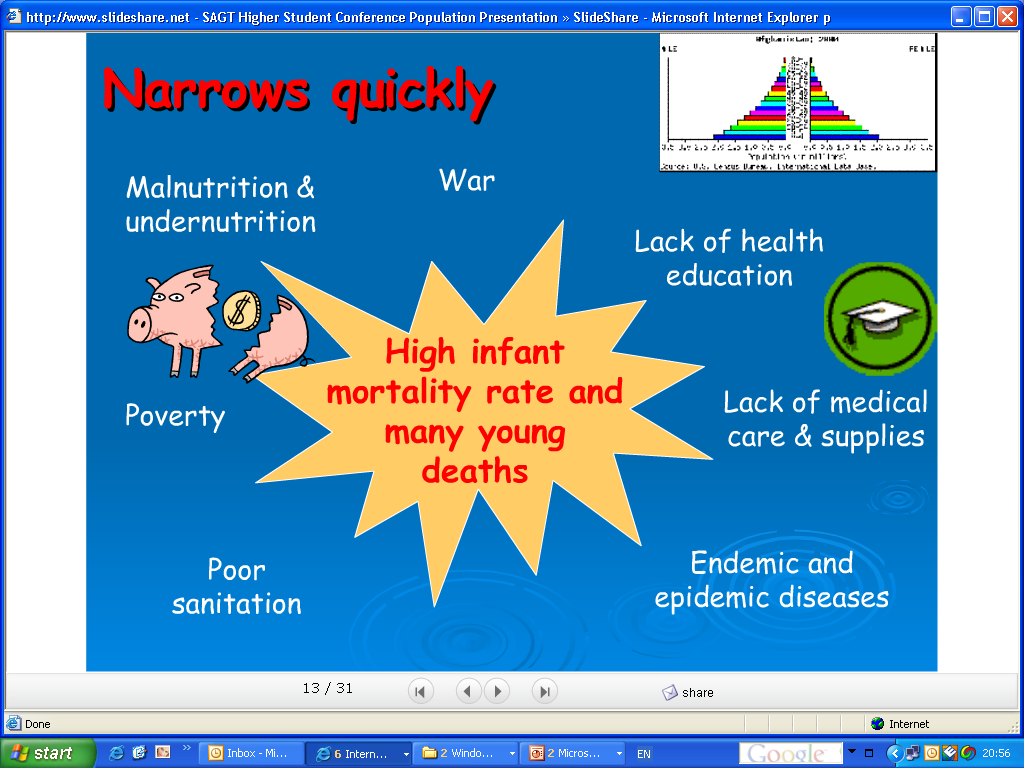 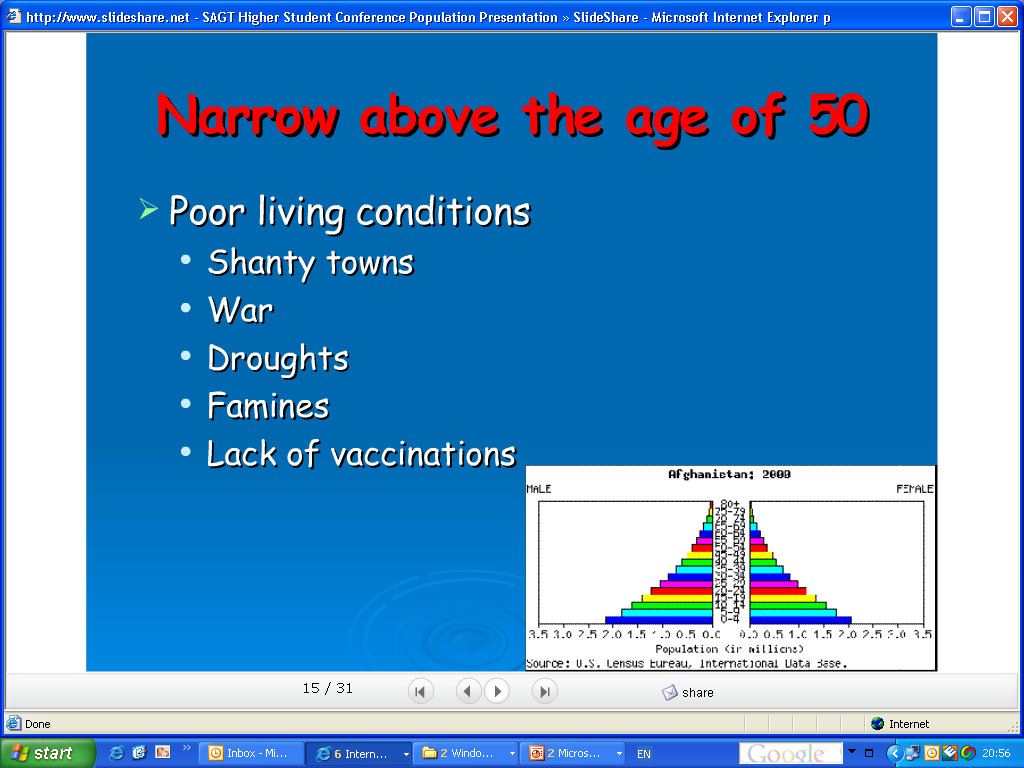 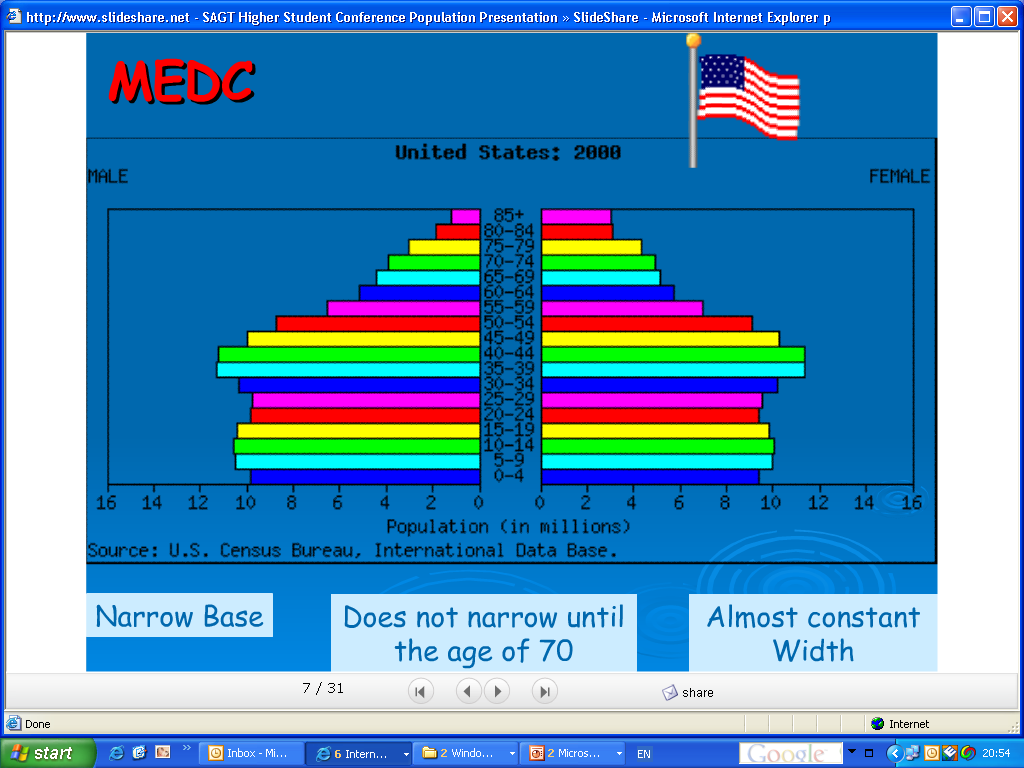 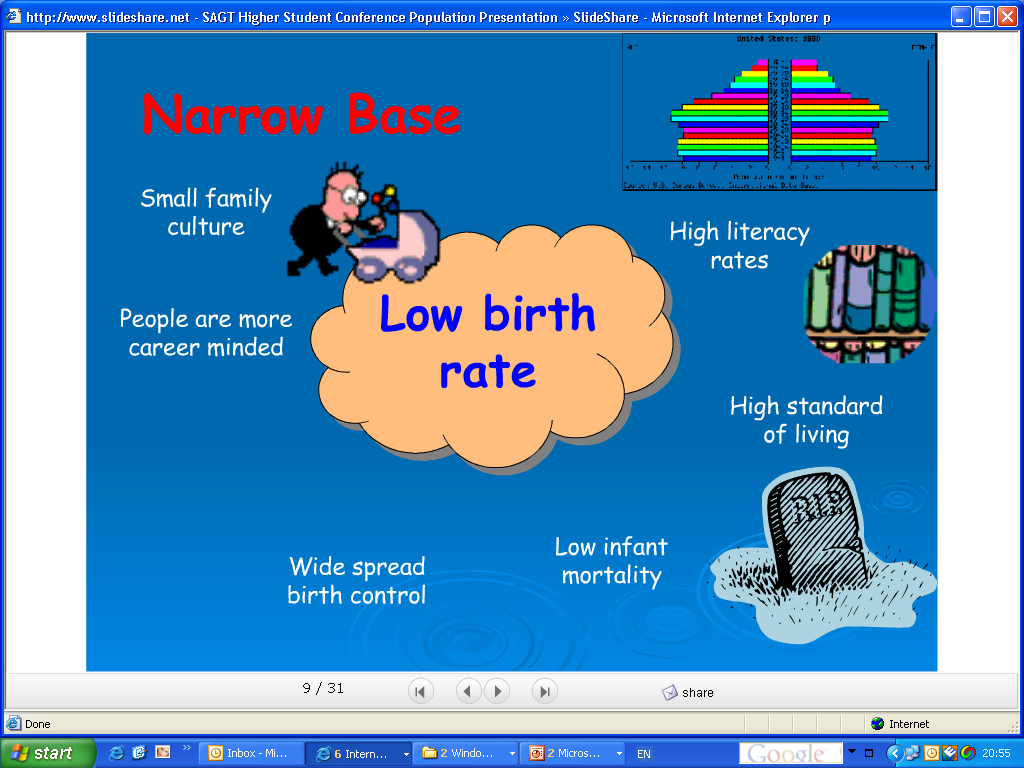 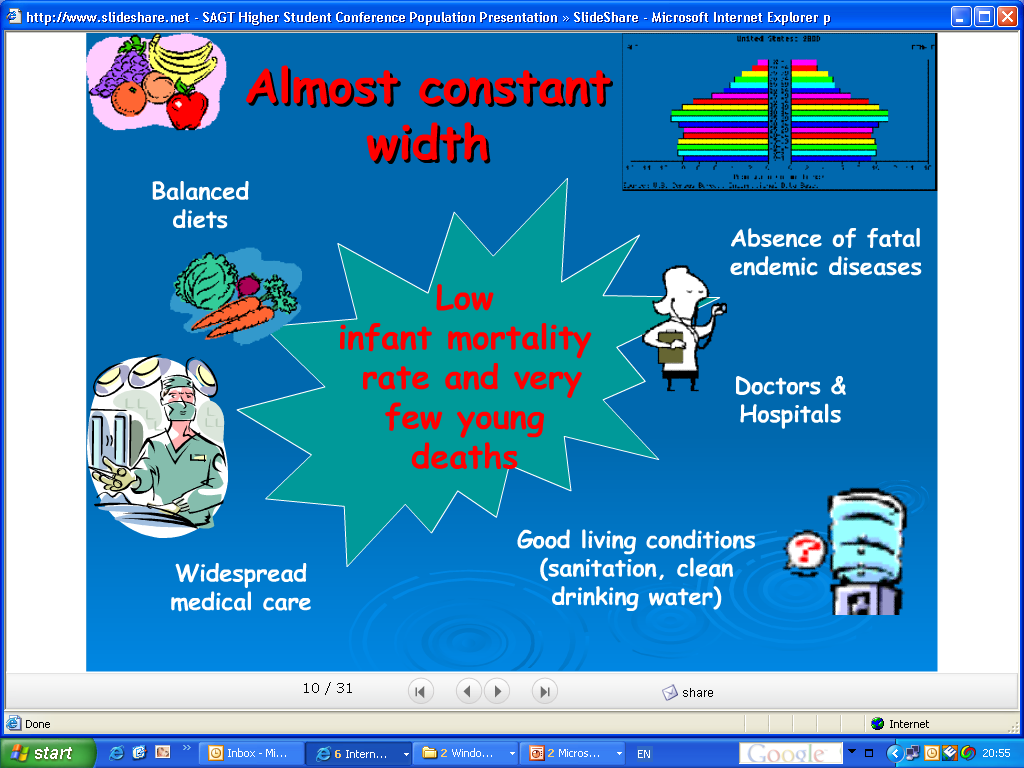 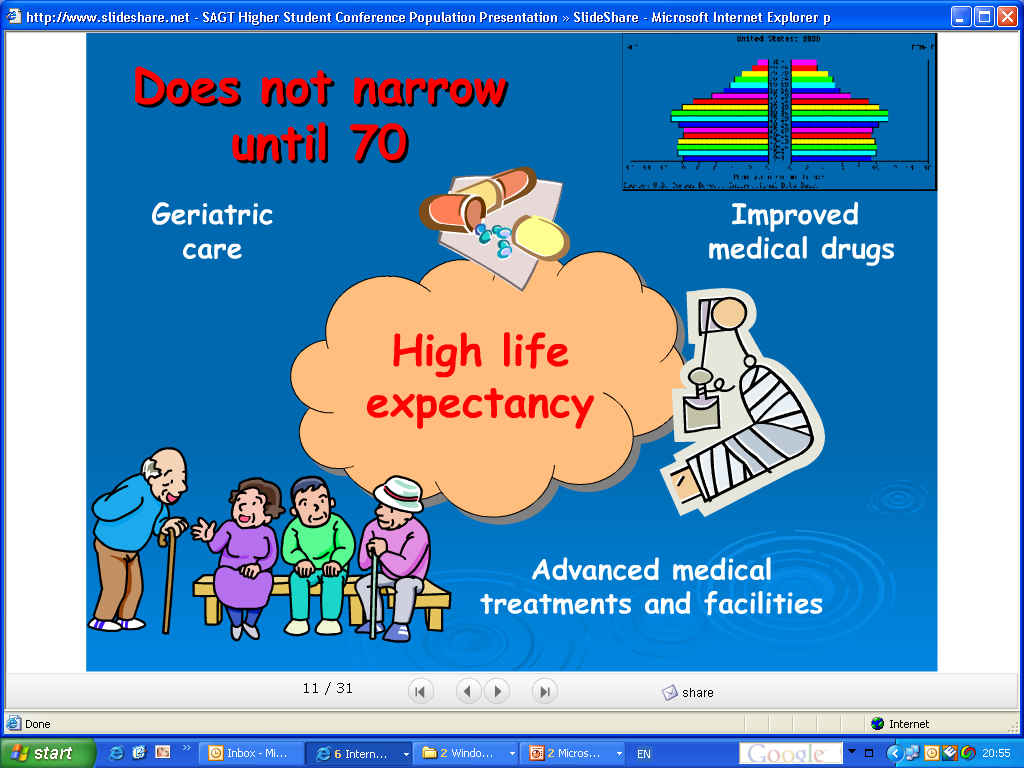 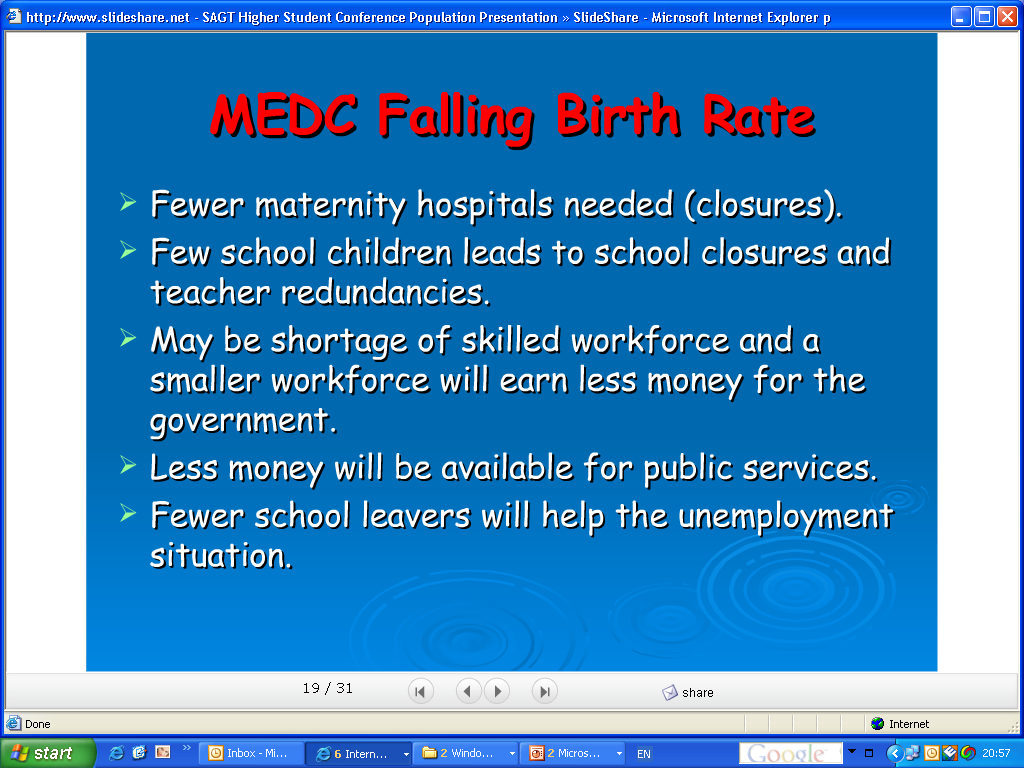 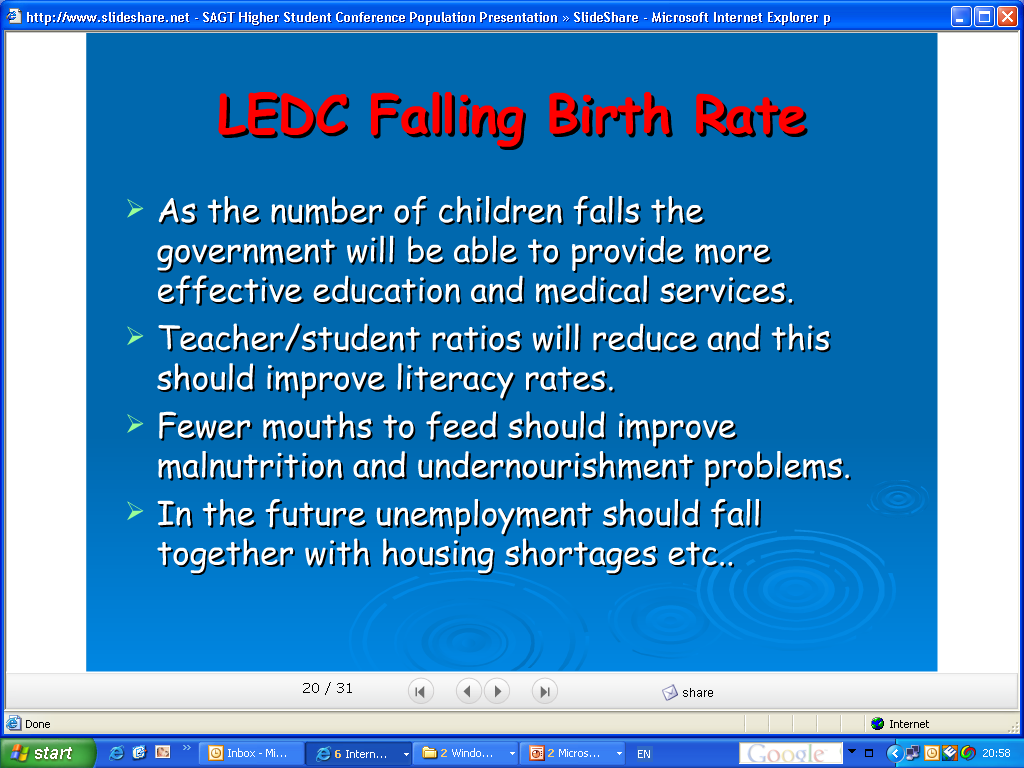